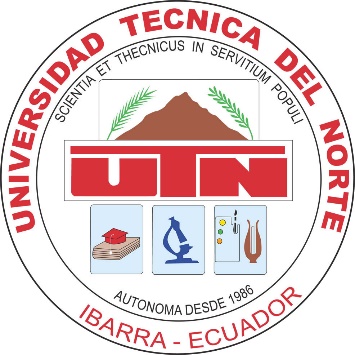 EFECTO DEL CLORURO DE CALCIO Y EL PROCESO DE SECADO SOBRE LAS CARACTERÍSTICAS ORGANOLÉPTICAS DE LAS HOJUELAS OSMODESHIDRATADAS DE MELOCOTÓN Prunus pérsica.
Alejandra Estefanía Benavides Bastidas
PROBLEMA
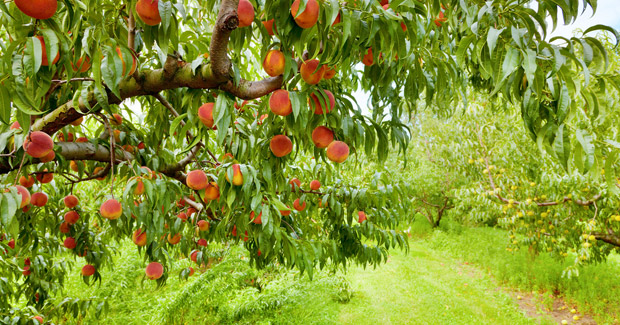 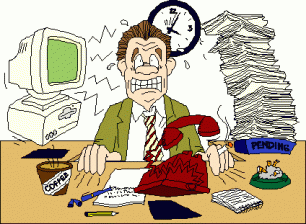 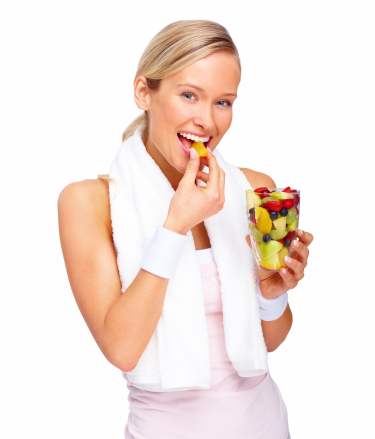 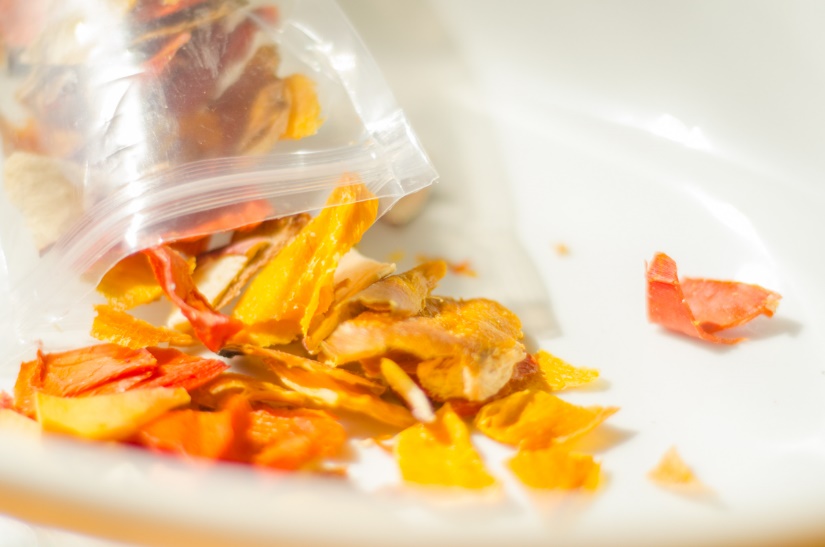 JUSTIFICACIÓN
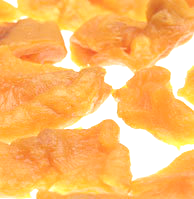 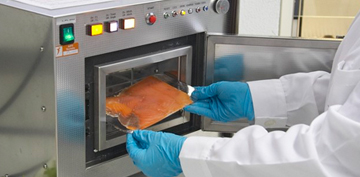 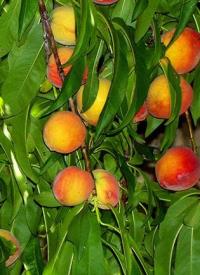 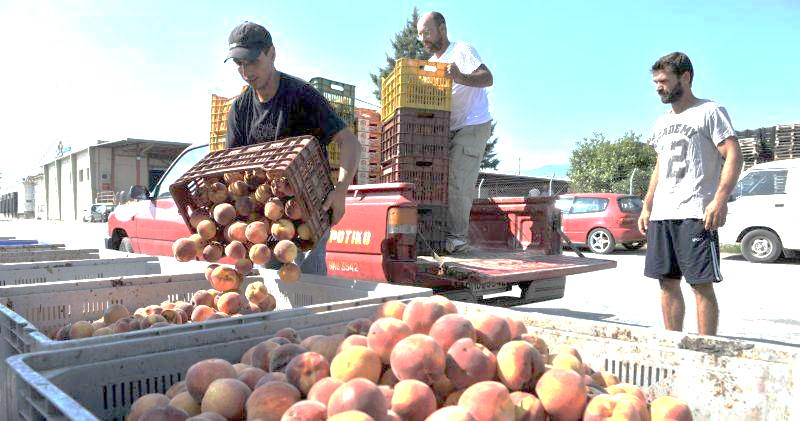 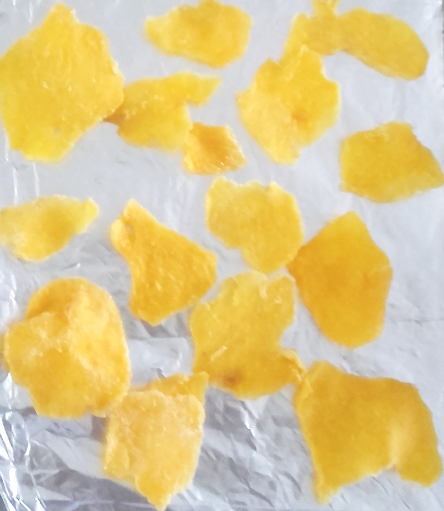 OBJETIVOS
OBJETIVO GENERAL
OBJETIVOS ESPECÍFICOS
HIPÓTESIS
MATERIALES Y MÉTODOS
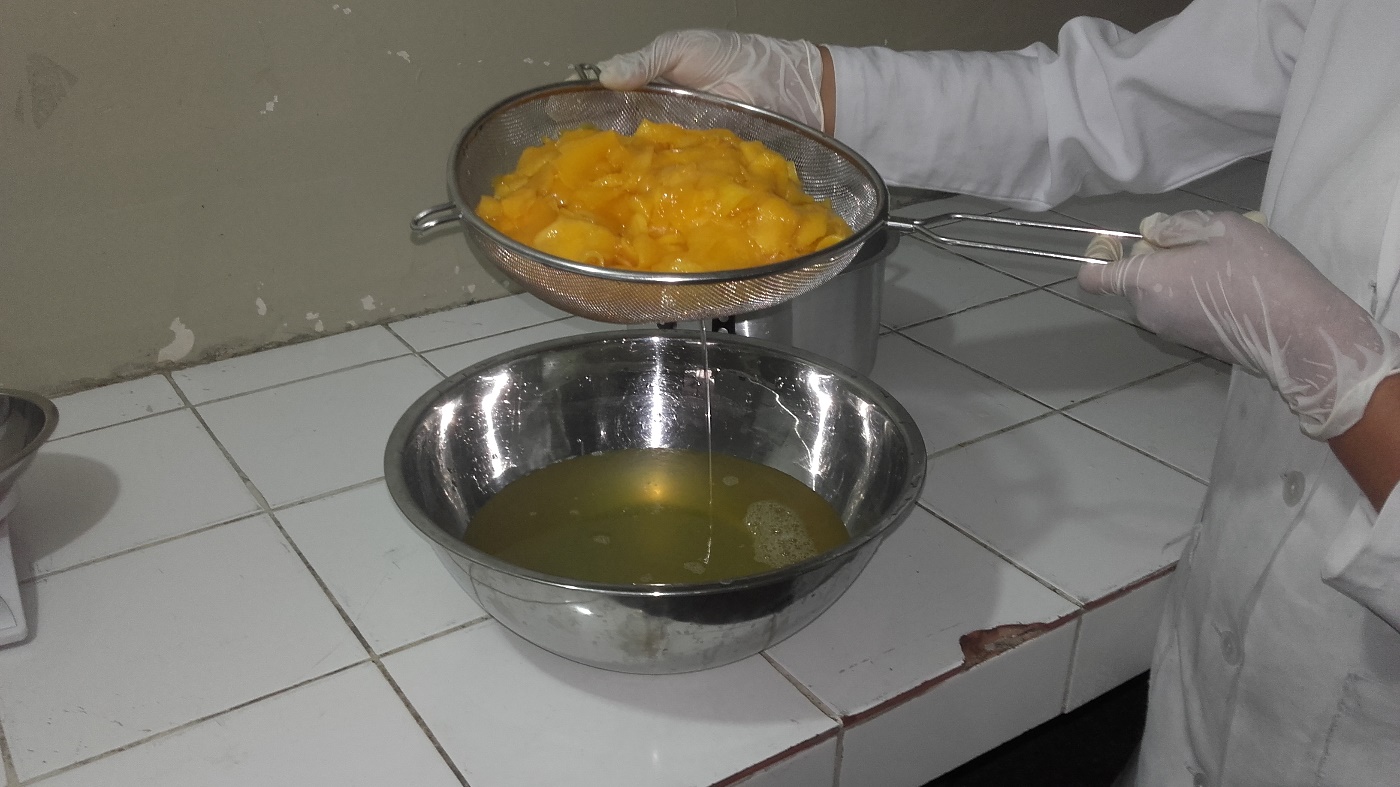 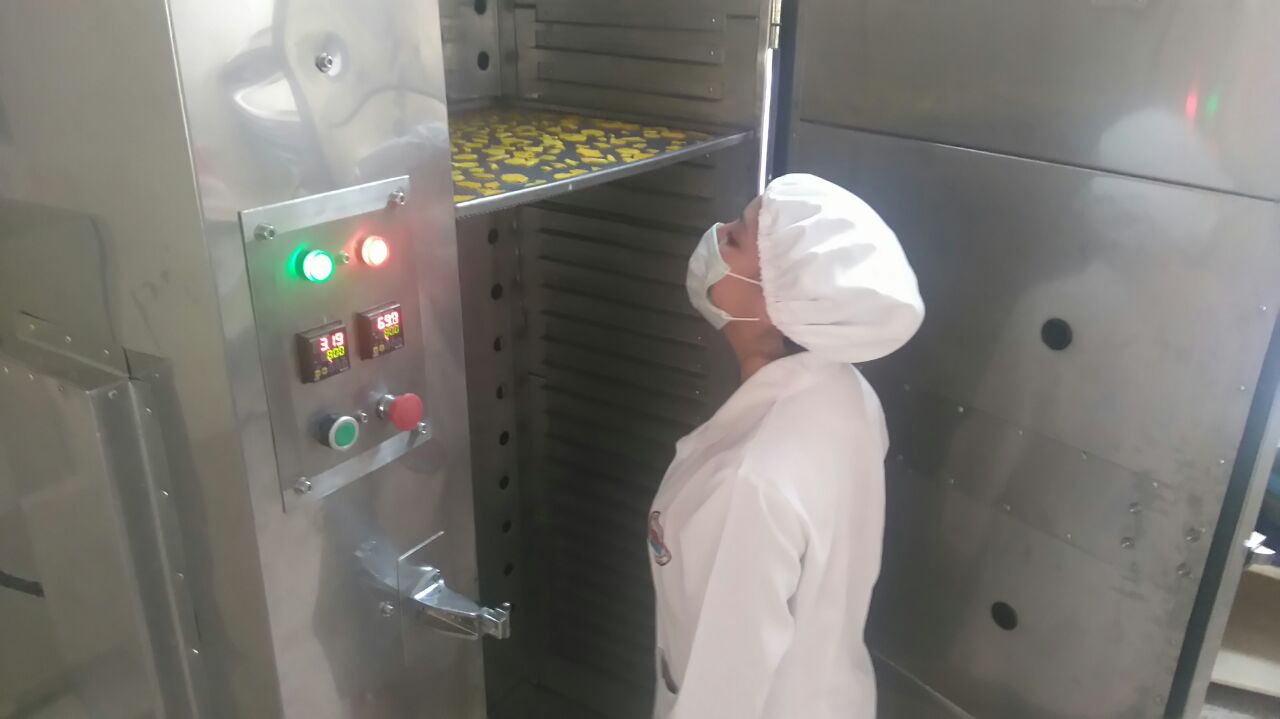 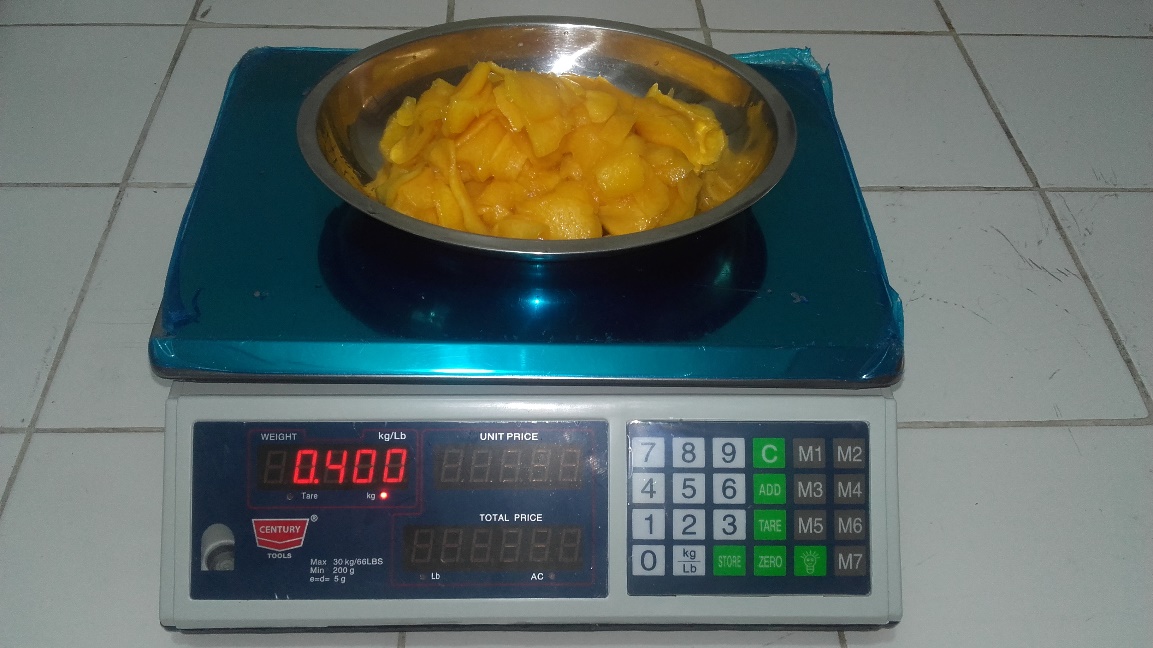 Factores en estudio
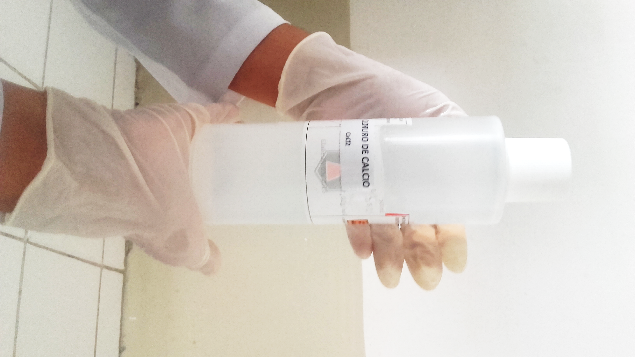 Proceso osmótico:
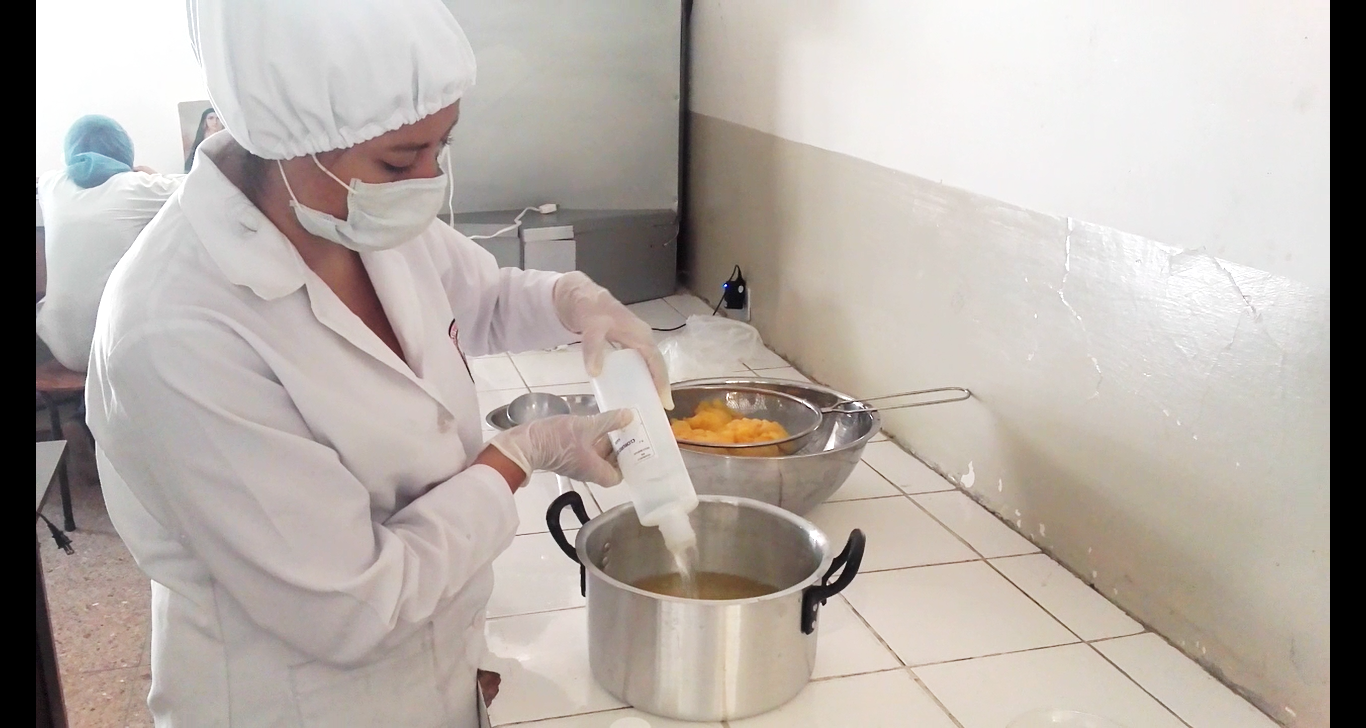 Proceso de secado:
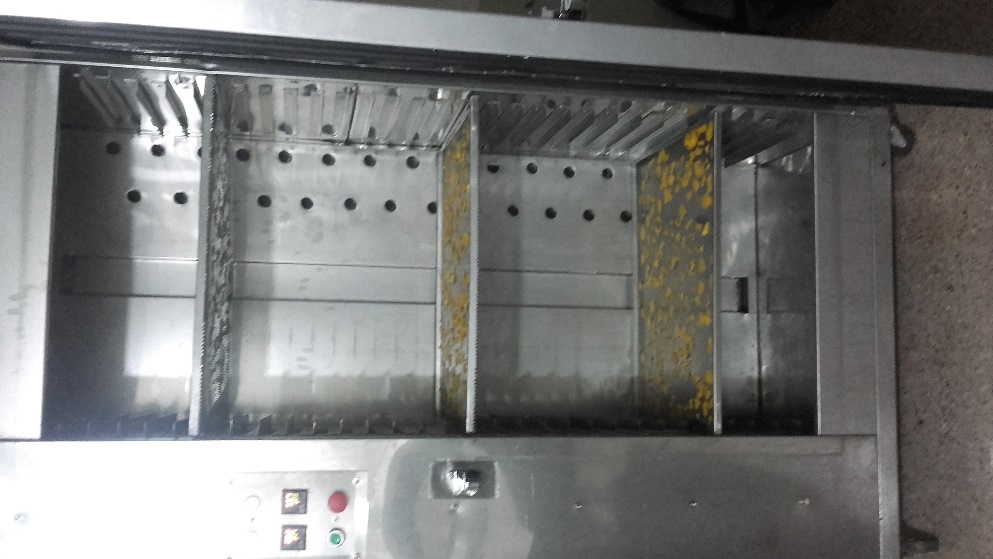 Diseño experimental
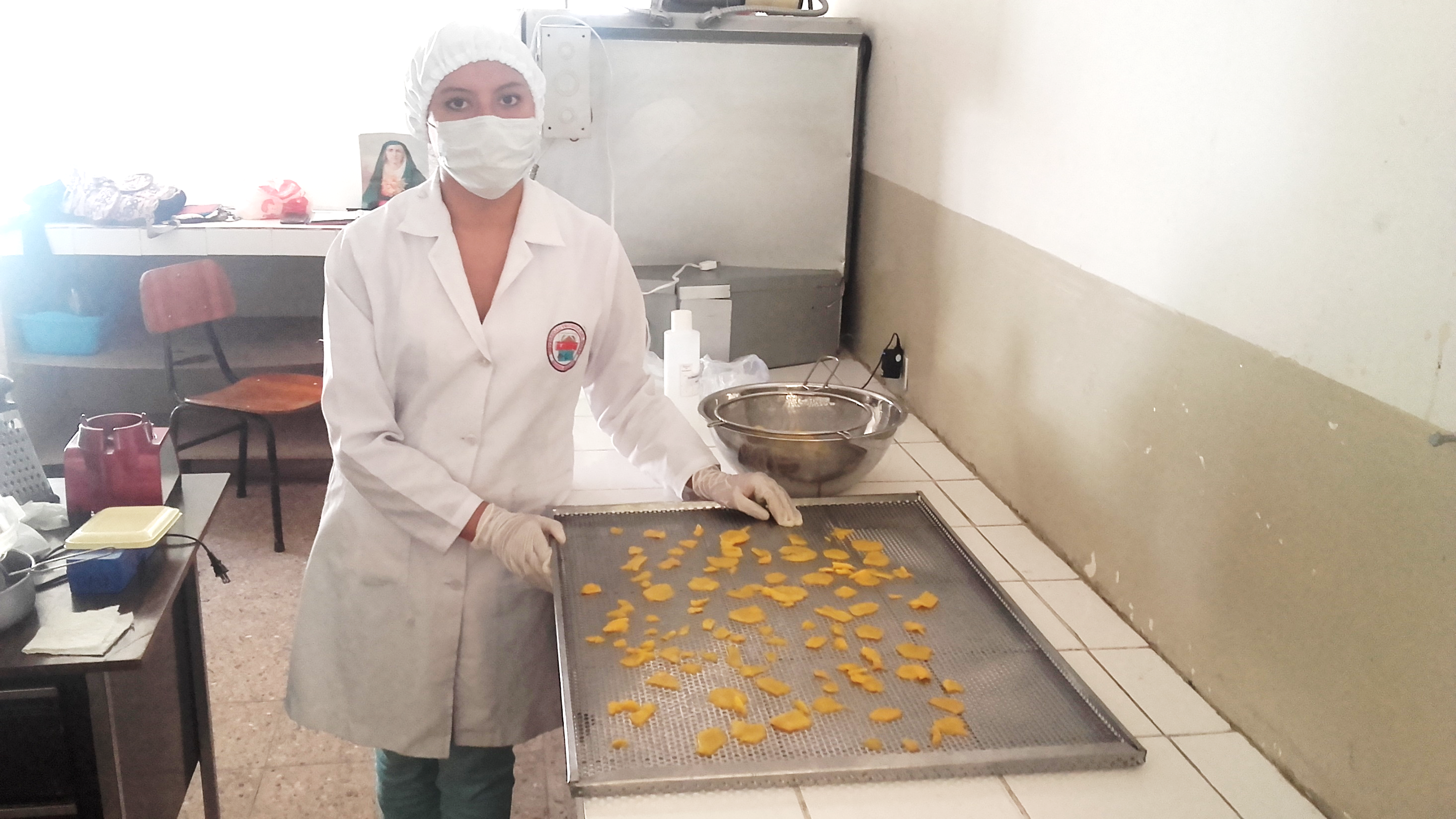 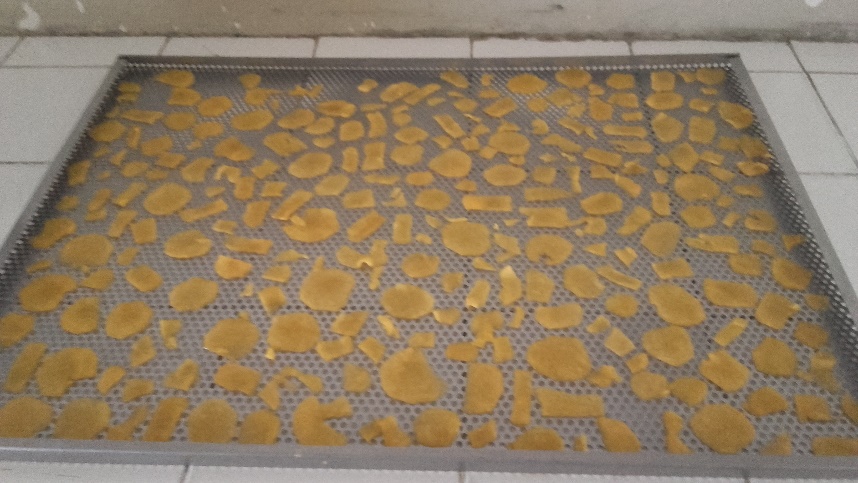 MANEJO ESPECÍFICO DEL EXPERIMENTO
VARIABLE EVALUADAS
VARIABLES CUANTITATIVAS
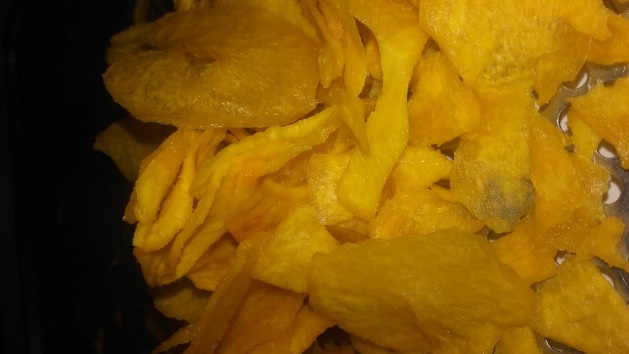 VARIABLES CUANTITATIVAS
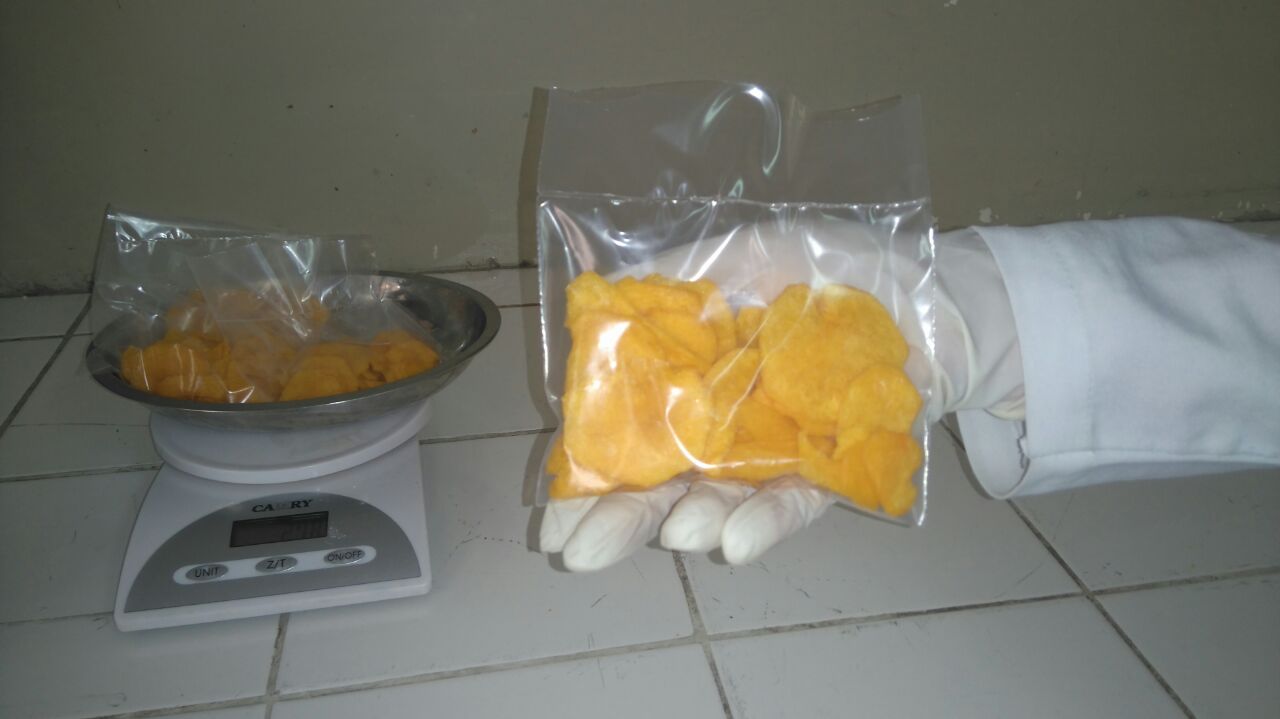 ANÁLISIS MICROBIOLÓGICO
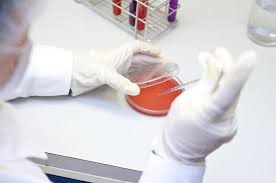 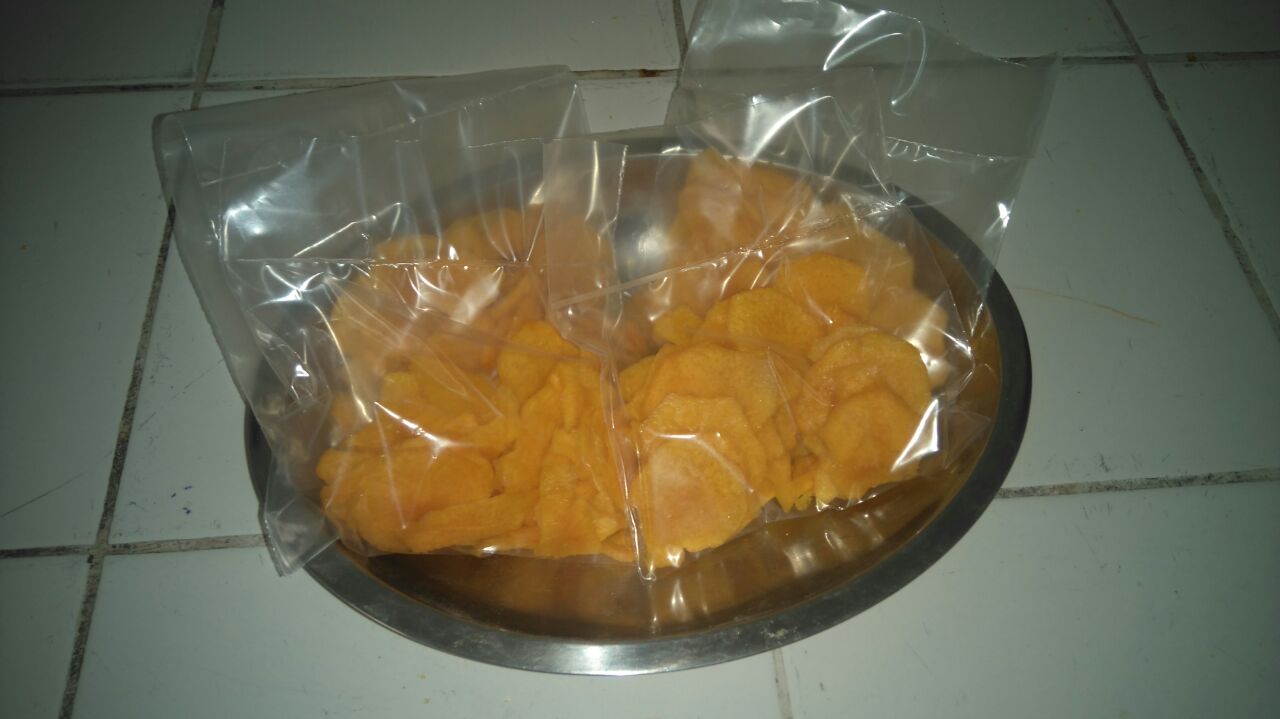 ANÁLISIS ORGANOLÉPTICO
VARIABLES CUALITATIVAS
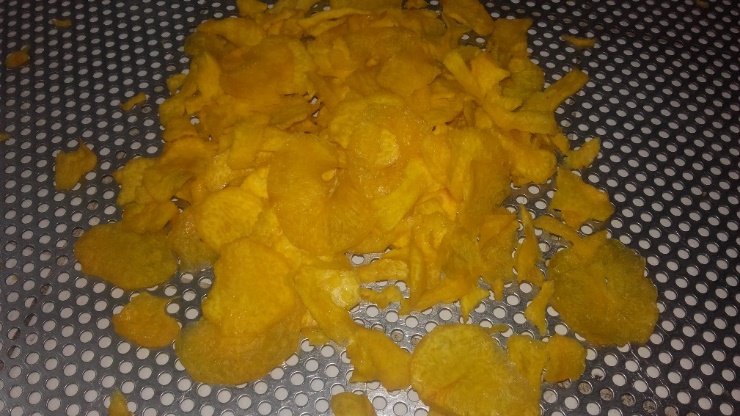 RESULTADOS Y DISCUSIONES
PROCESO DE OSMODESHIDRATACIÓN
ISOTERMAS DE DESORCIÓN
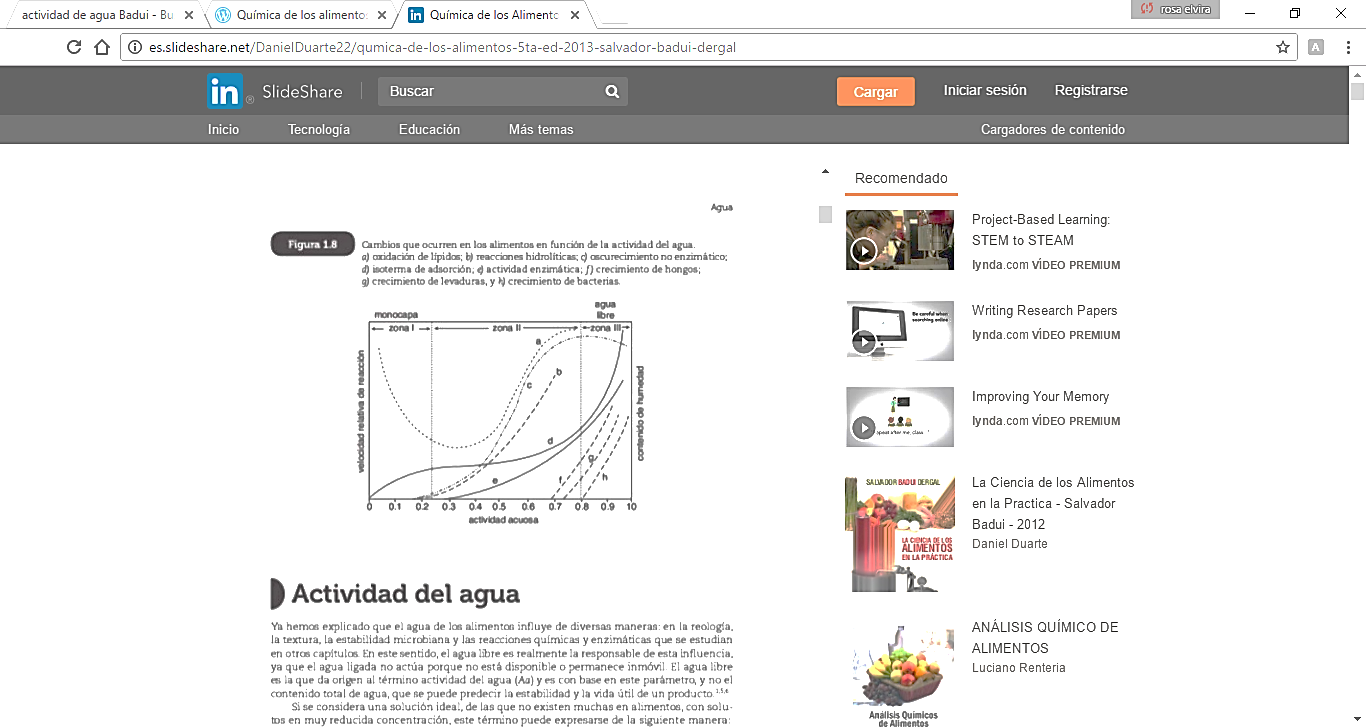 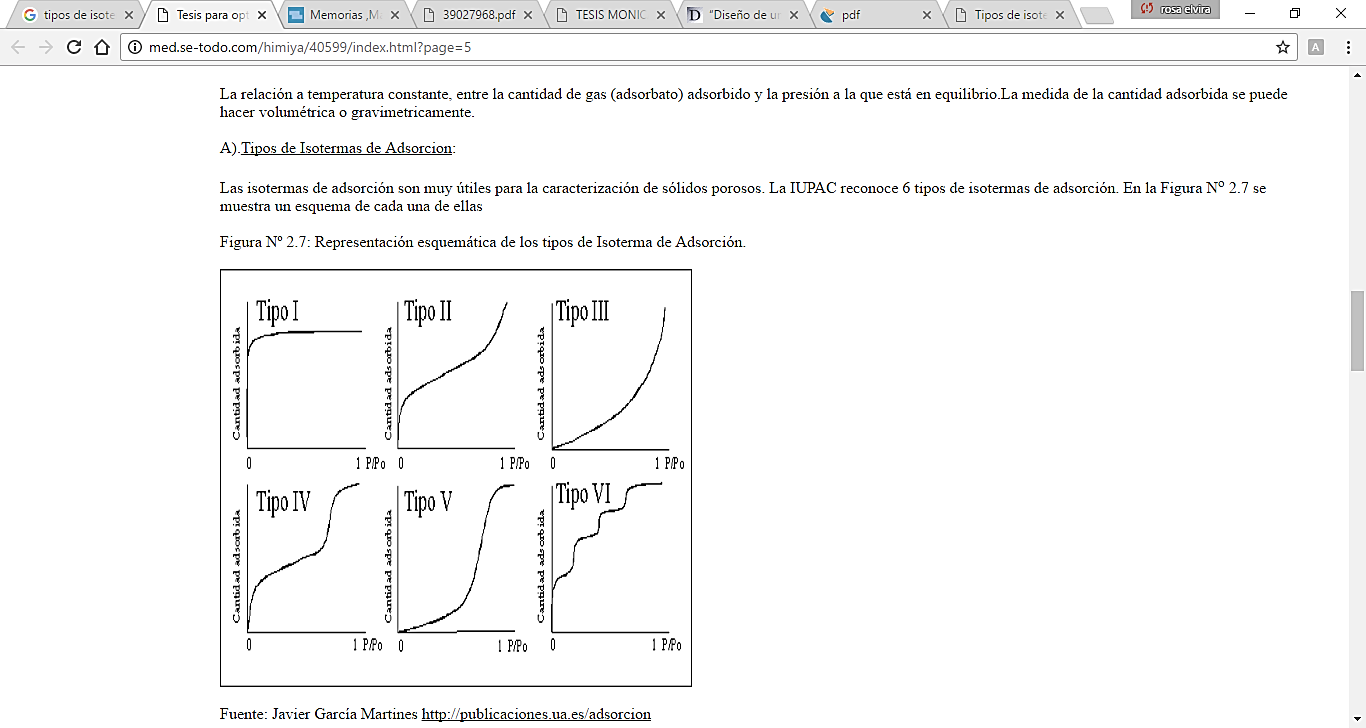 ACTIVIDAD DE AGUA Y PRESIÓN OSMÓTICA EN SOLUCIONES OSMODESHIDRATADORAS.
SÓLIDOS SOLUBLES °BRIX
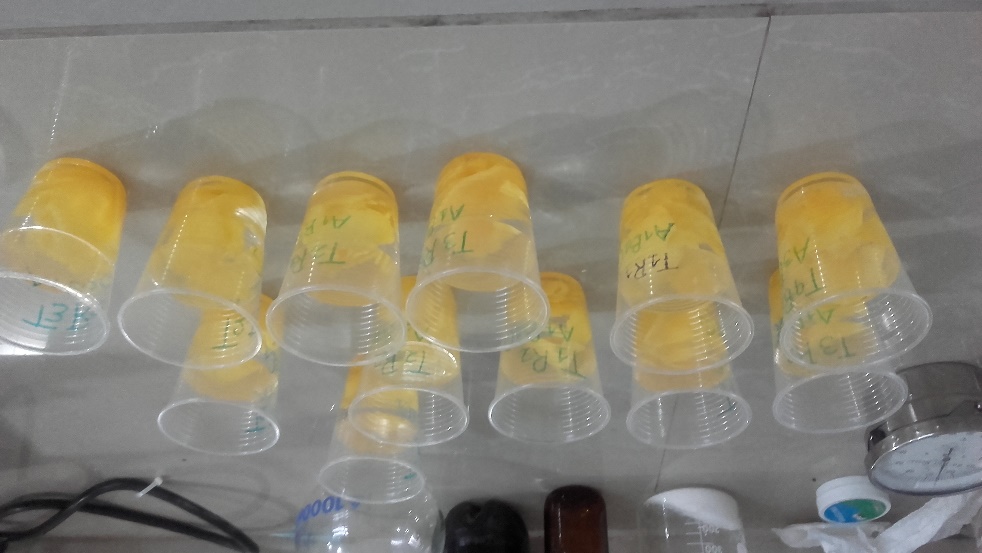 T3, T9 y T1
ph
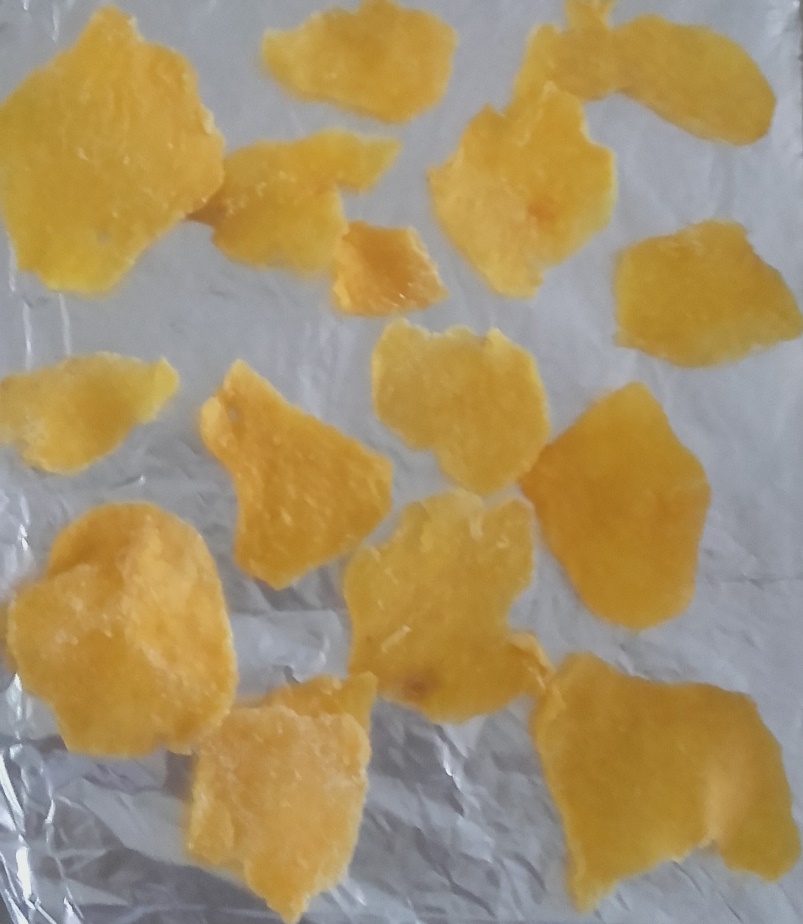 FAO determina que disminuir el pH debajo de 4,2
humedad
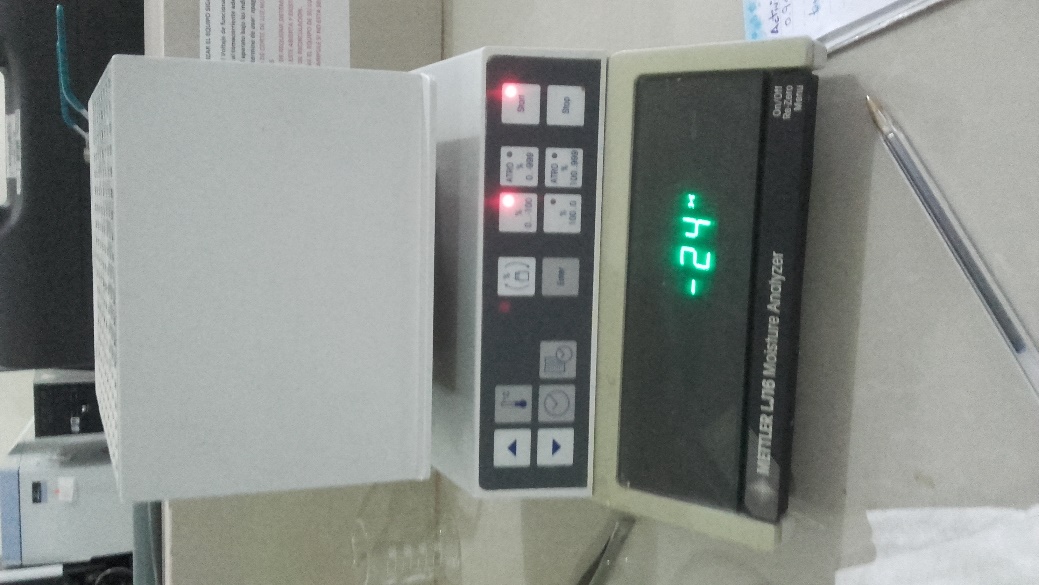 NORMA NTE INEN 2996
ACTIVIDAD DE AGUA (Aw)
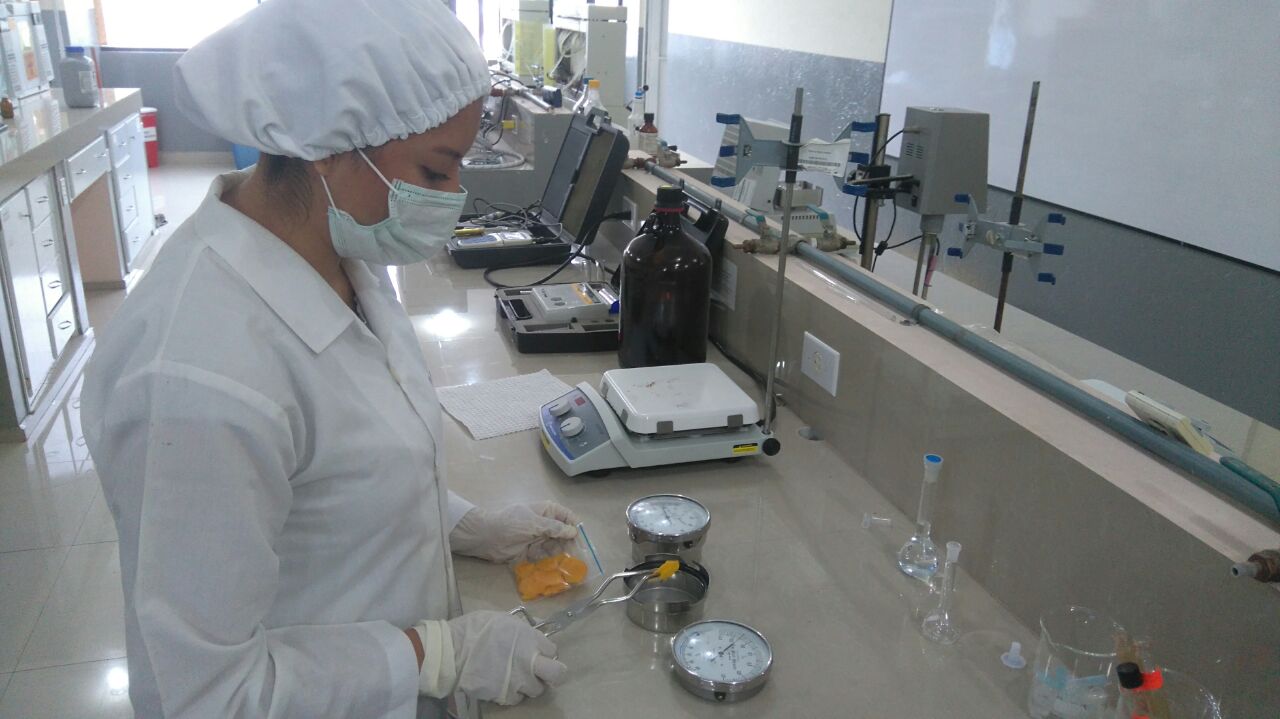 la FAO determina Aw, este deberia disminuirse a 0,60
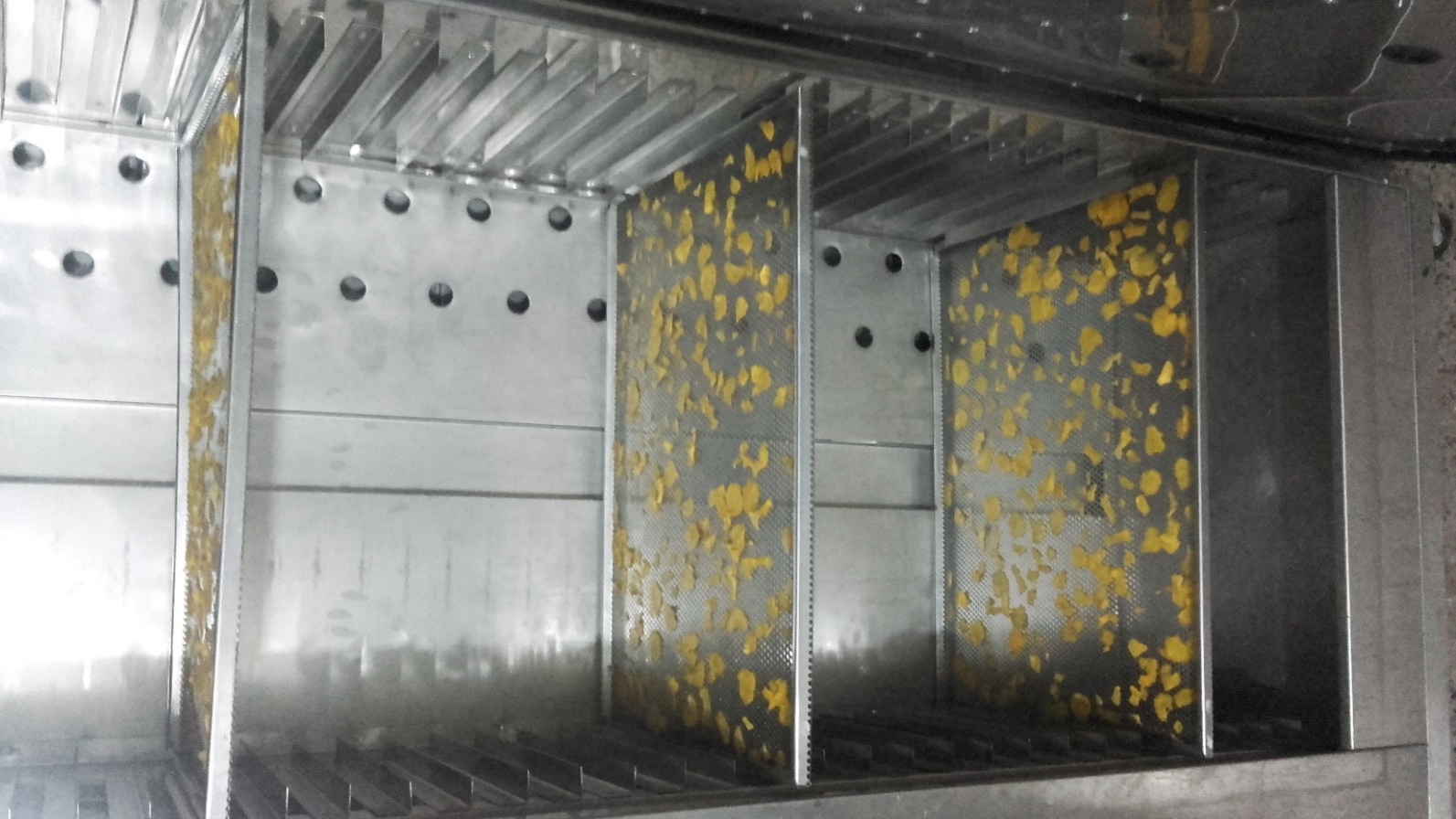 CINÉTICA DE SECADO
CINÉTICA DE SECADO - TRATAMIENTO T8 (A2B2C2)
MECANISMO  DE DIFUSIÓN –TRATAMIENTO T8 (A2B2C2)
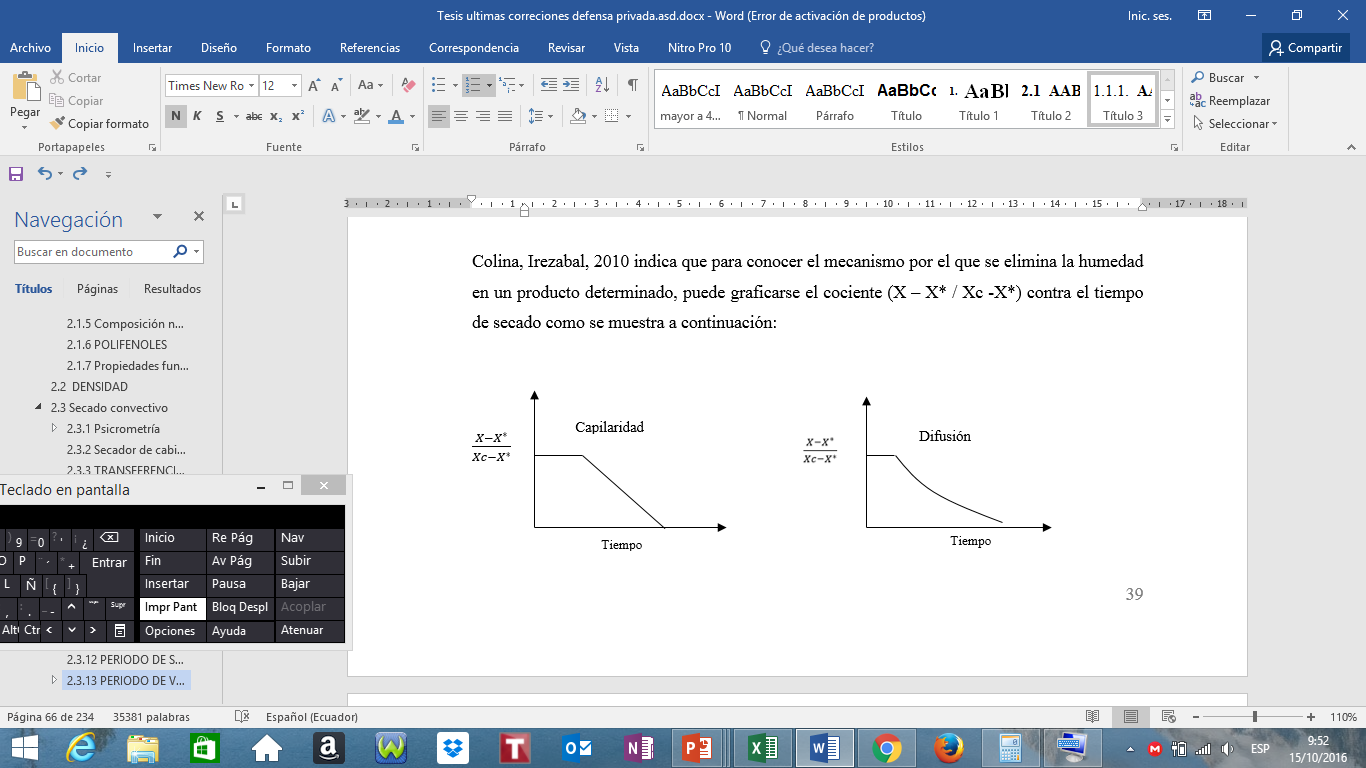 ANÁLISIS SENSORIAL
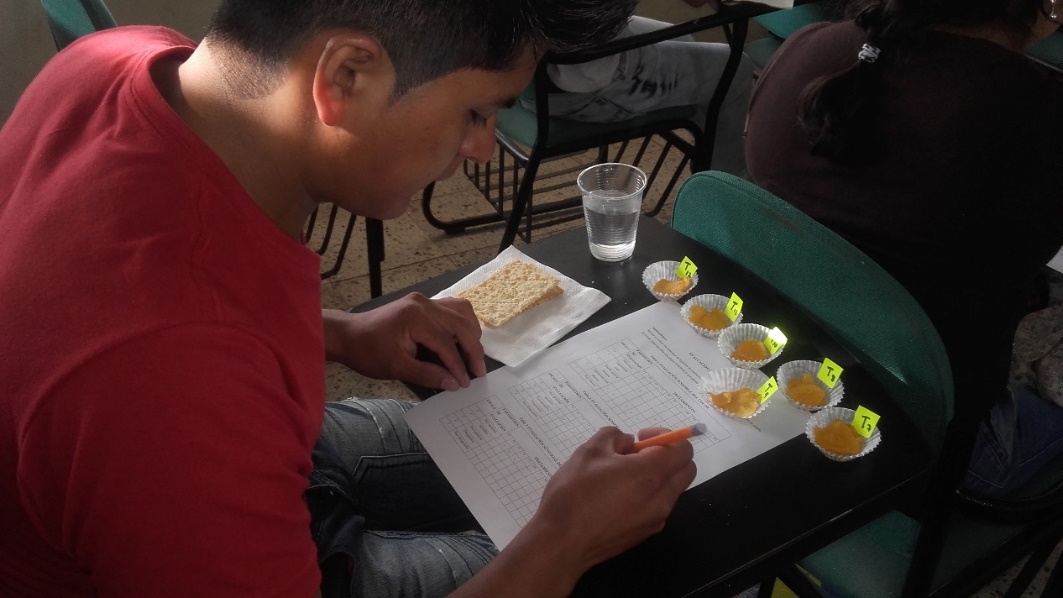 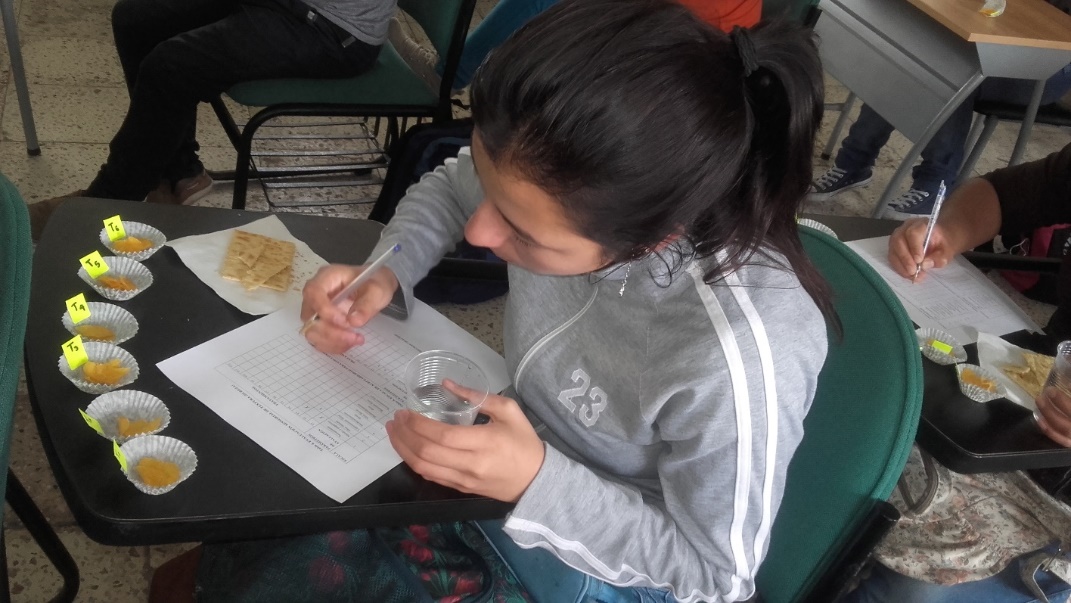 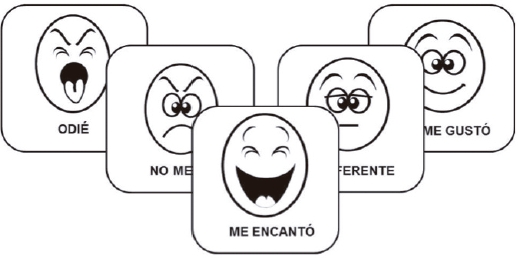 VARIABLES CUALITATIVAS
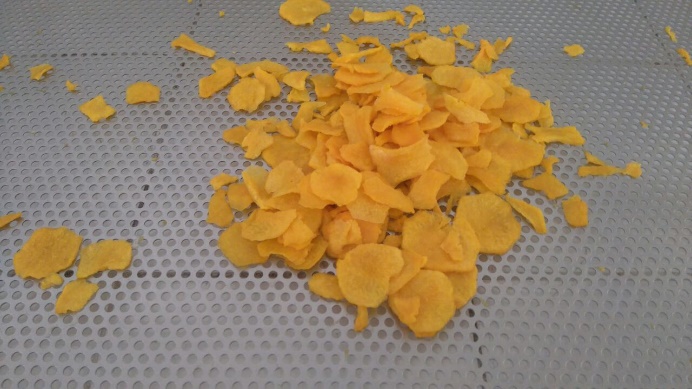 T10 , T8 y T12.
T9 , T11 y T1.
AROMA
COLOR
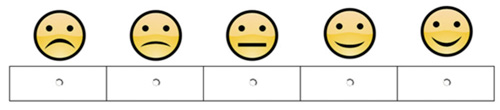 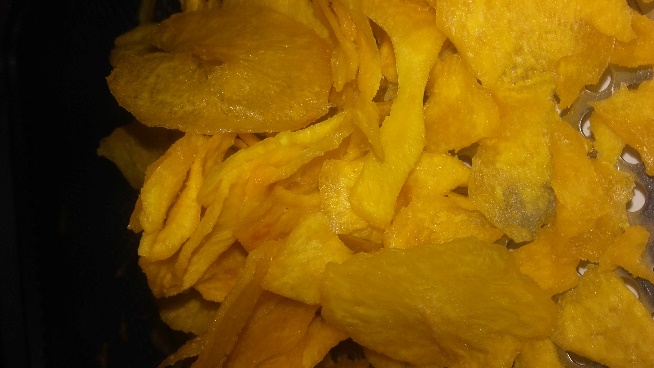 SABOR
TEXTURA
T1, T5, T3 y T8.
T12 T11, T7 y T8.
ACEPTABILIDAD
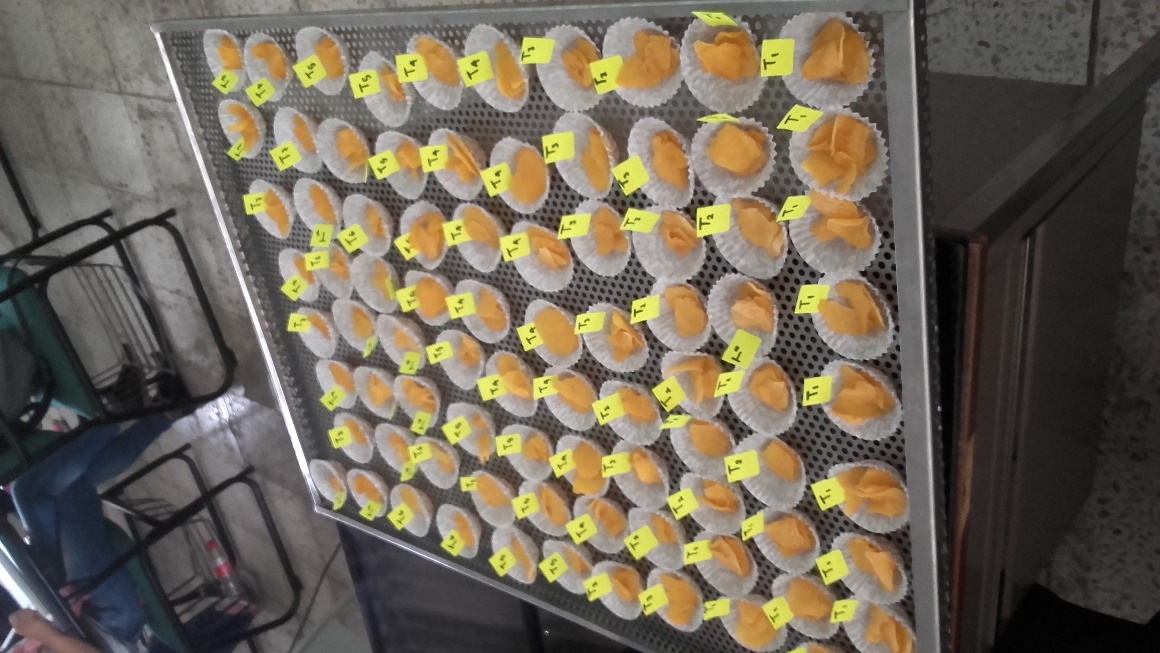 T5, T1, T4 y T8.
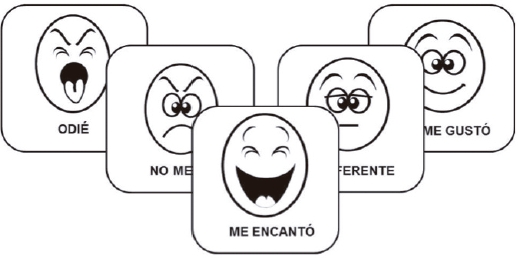 ANÁLISIS MICROBIOLÓGICO
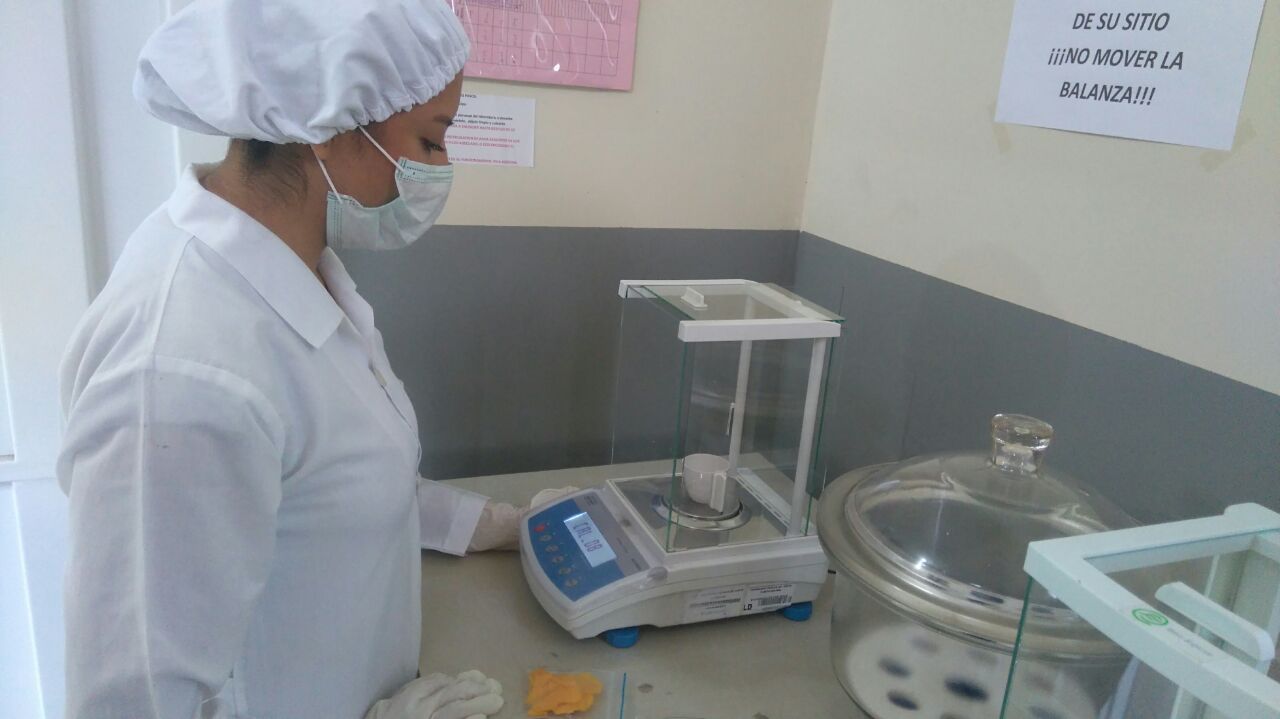 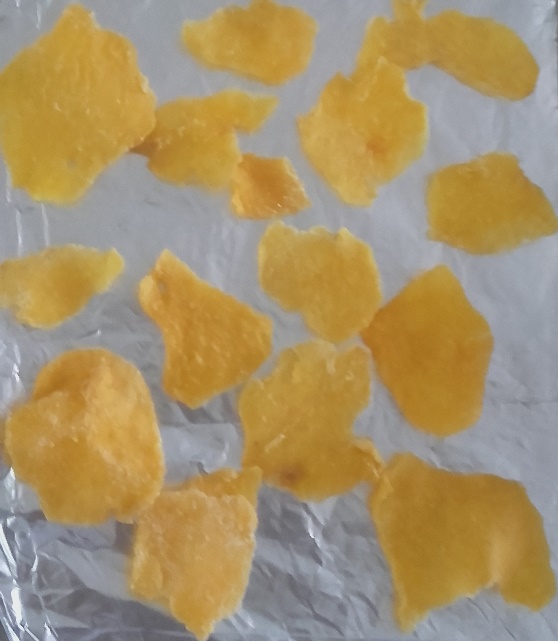 NORMA NTE INEN 2996
BALANCE
DE
MATERIALES
CONCLUSIONES
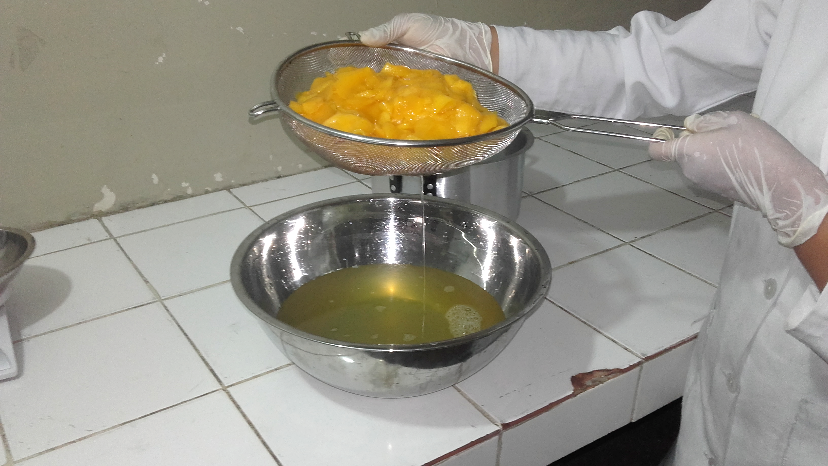 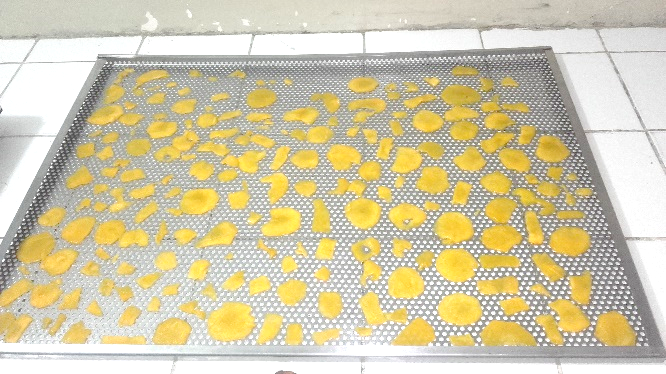 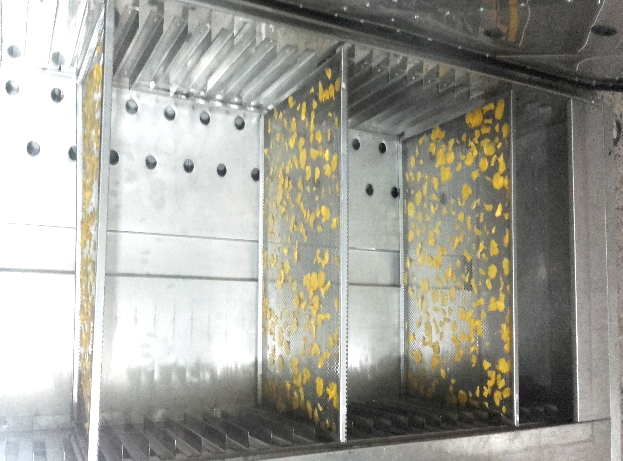 De acuerdo al análisis fisicoquímico y organoléptico realizado se determinó que los tratamientos con concentraciones de 2.5% y 5% de Cl2Ca, una mayor temperatura y mayor velocidad de aire presentaron mejores resultados, ya que a estas concentraciones permiten que los pectatos reduzcan la solubilidad de sustancias pépticas, y se produzca una mayor estabilidad en las paredes celulares de la fruta durante el proceso de secado; obteniendo una mayor firmeza y aceptabilidad de acuerdo a las variables evaluadas por parte del panel degustador. De igual manera, presentó un menor recuento de mohos y levaduras como lo indicó el análisis microbiológico.
La temperatura de 60°C y la velocidad de aire de 4 m/s permitieron reducir tiempos de secado en las hojuelas de melocotón con pretratamiento osmótico llegando hasta 3 horas, a diferencia del uso de secado convencional (6 horas, 30 minutos). Adicionalmente, se evidencio que el período de velocidad decreciente del proceso de secado se encuentra controlado principalmente por el mecanismo de difusión interna del líquido.
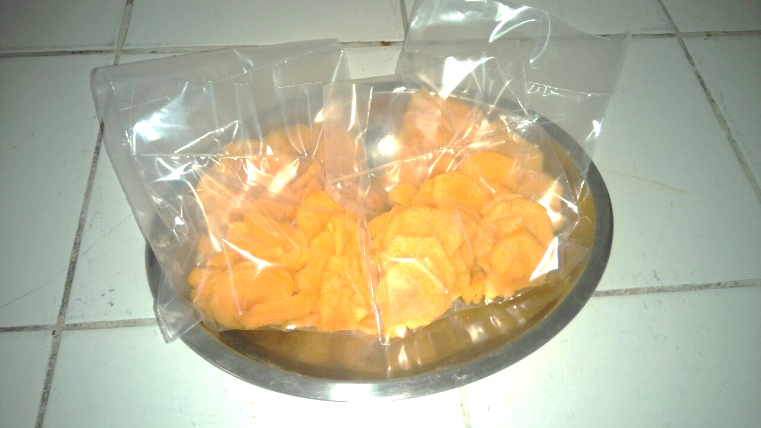 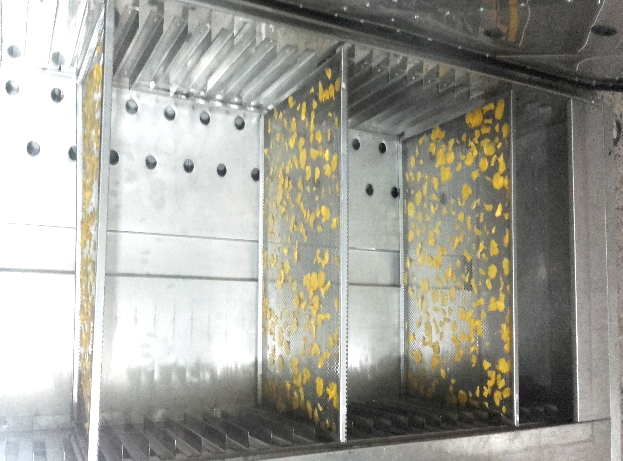 De acuerdo a los resultados obtenidos, se acepta la hipótesis alternativa, ya que las concentraciones de cloruro de calcio en la solución osmótica, temperatura y la velocidad de aire en el secado, mejoran la calidad fisicoquímica y organoléptica de las hojuelas de melocotón osmodeshidratadas.
RECOMENDACIONES
GRACIAS POR SU ATENCIÓN…!!!